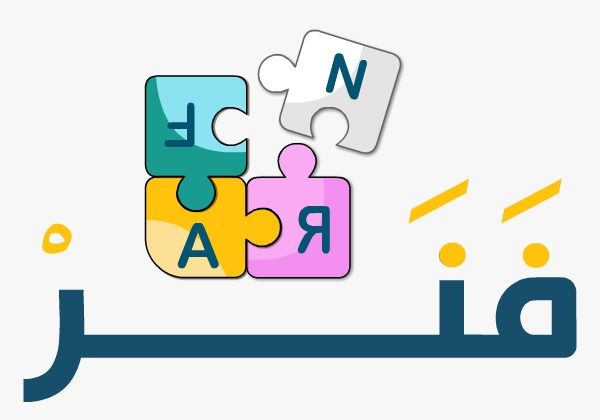 عنوان الدرس
كفالة النبي  ﷺ
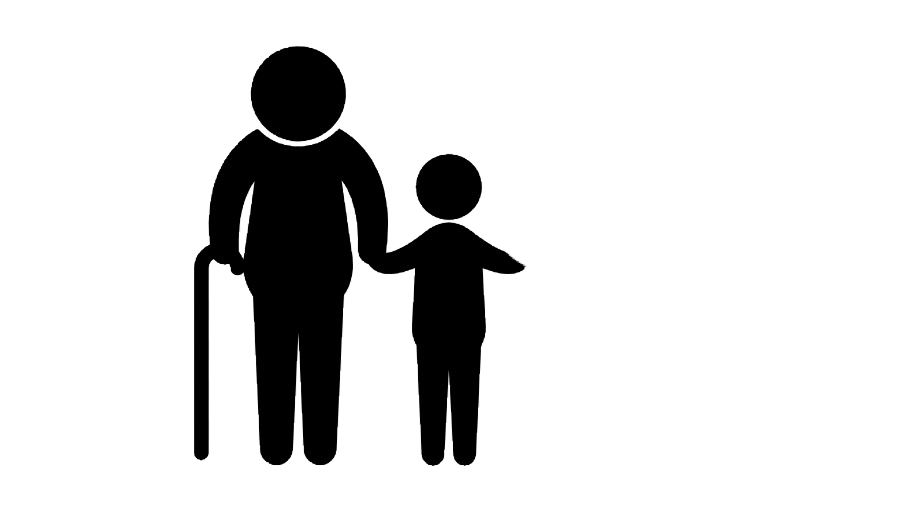 الجزء الثاني
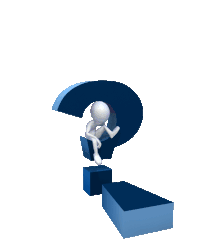 تمرين
تمرين
الحدث
أربط بين الفترة الزمنية والحدث الذي يناسبها :
الفترة الزمنية
توفي والده عبدالله بن عبدالمطلب
بداية حياة النبي  ﷺ
تمرين
توفيت والدته آمنه بنت وهب وانتقلت رعايته لجده
أخذته السيدة حليمة السعدية إلى البادية لتكون مرضعته
عندما كان
 في بطن أمه
بعد ولادته
٦ سنوات
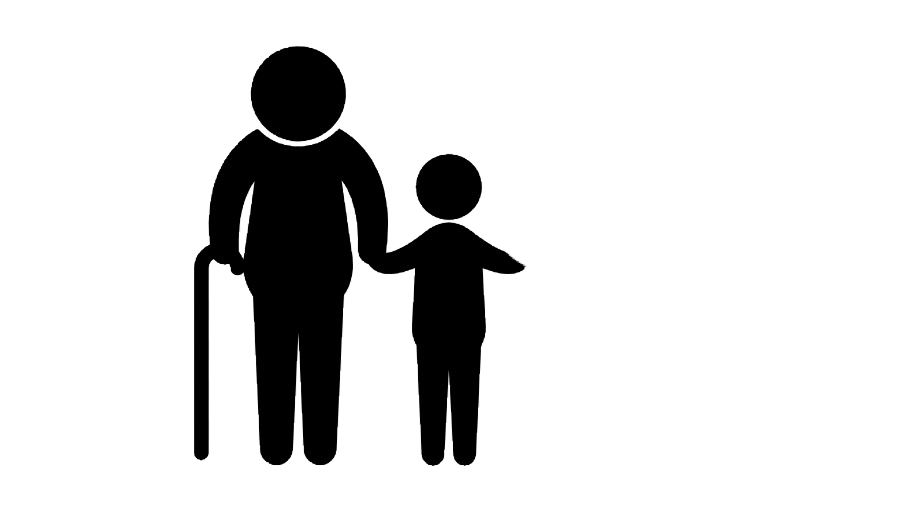 محمد ﷺ في رعاية جده
عاد عبدالمطلب مع حفيده إلى مكة بعد وفاة والدته وكان عمره ست سنوات.
زادت مشاعر عبدالمطلب نحو حفيده اليتيم الذي فقد أمه وقبلها أباه فأشفق عليه وازداد حناناً عليه .
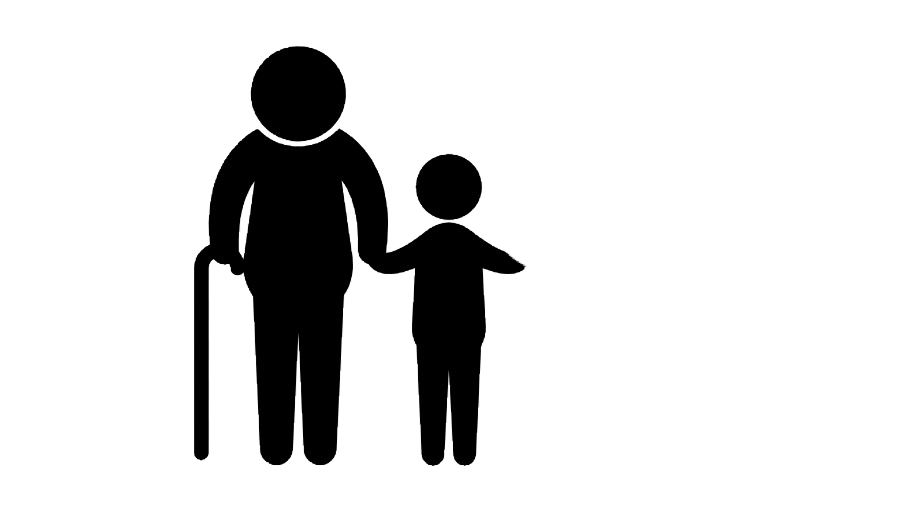 محمد ﷺ في رعاية جده
وعندما أحس عبدالمطلب بقرب وفاته أوصى ابنه أبا طالب أن يكفل نبينا محمد  ﷺ .
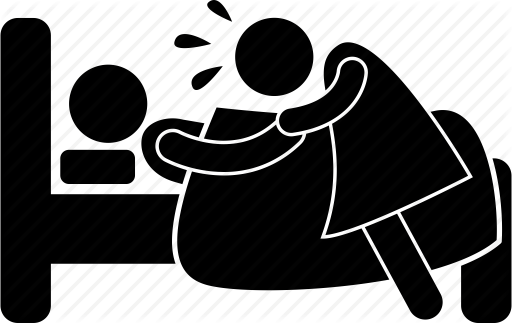 ولما بلغ النبي  ﷺ عمر الـ٨ سنوات تقريباً توفي جده عبدالمطلب .
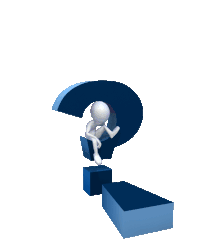 تمرين
تمرين
كم معلومة خاطئة وردت في الفقرة التالية :
محمد  ﷺ عاش يتيماً فقد مات والده وهو في عمر الثالثة ،واختار جده السيدة ثويبة لتكون مرضعته،  ثم بعدها ماتت أمه خديجة وهو في عمر السادسة ، وانتقلت رعايته إلى جده هاشم بن عبد مناف .
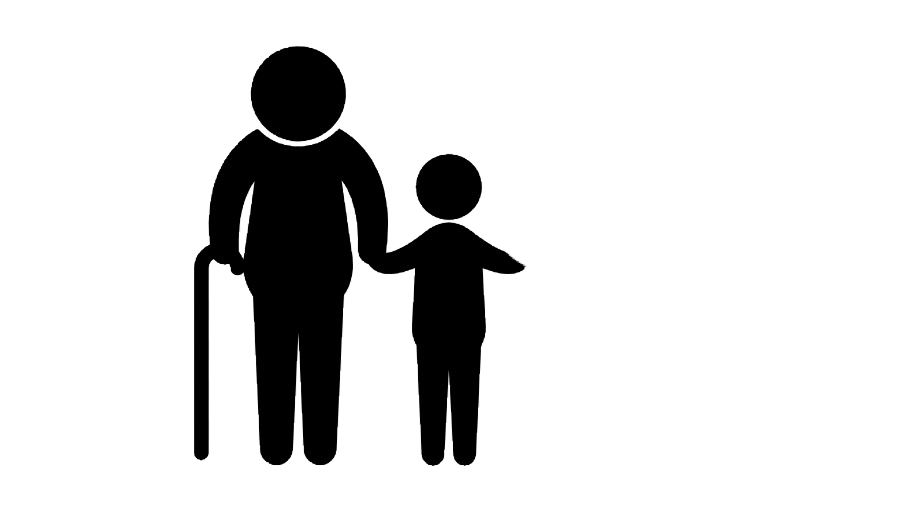 محمدﷺ في رعاية عمه أبو طالب
اختار عبدالمطلب ابنه أبا طالب لرعاية محمد  ﷺ لانه الشقيق الوحيد لوالده عبدالله .
وكان أبو طالب يتميز بصفاء قلبه ورقته ، وكان عطوفاً كريماً على الرغم من فقره  وكثرة عياله .
صـ١١٠
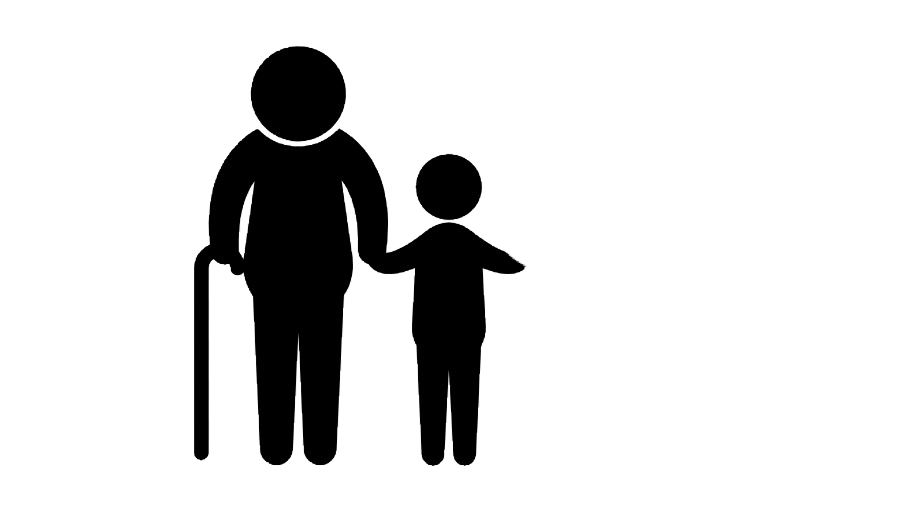 محمدﷺ في رعاية عمه أبو طالب
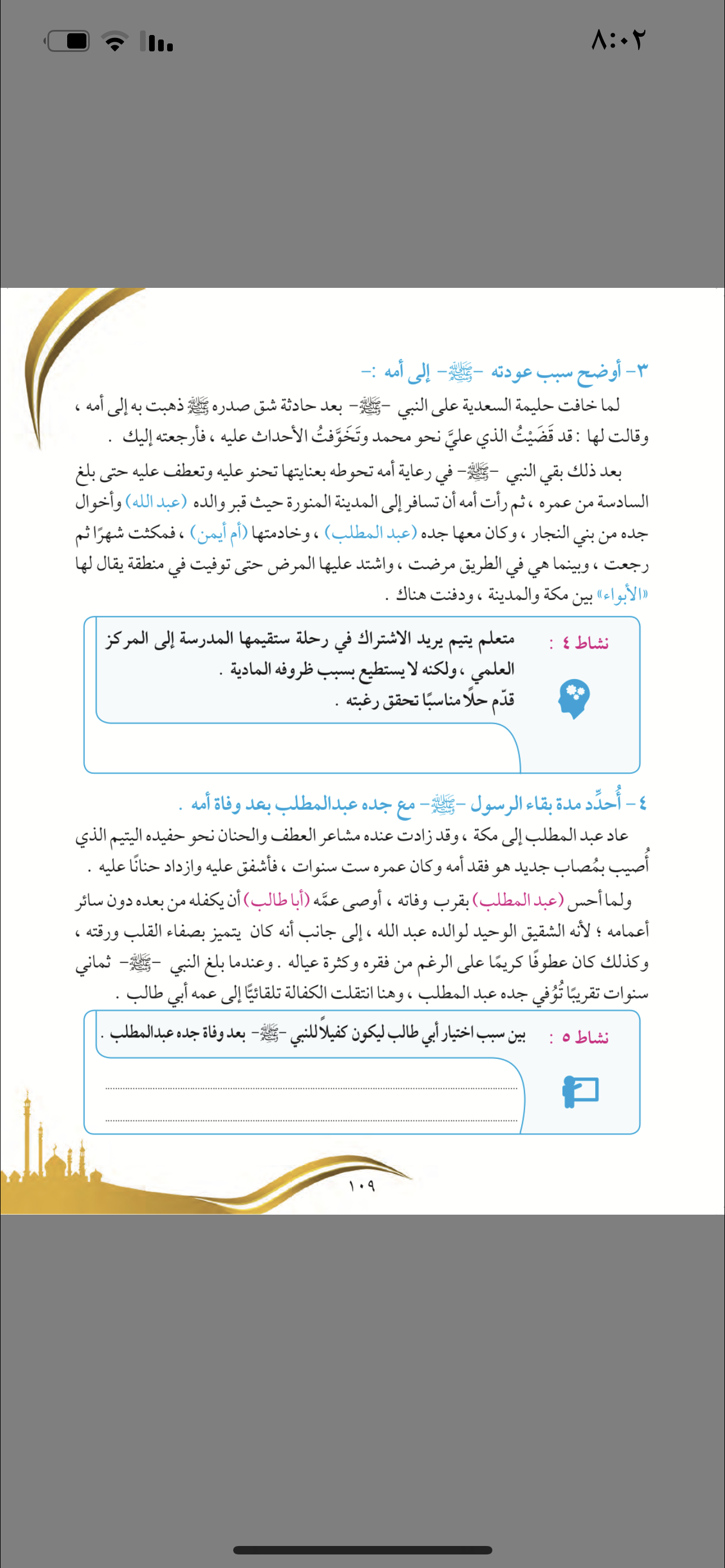 لأنه الشقيق الوحيد لوالده عبدالله
  وكان رقيق القلب .
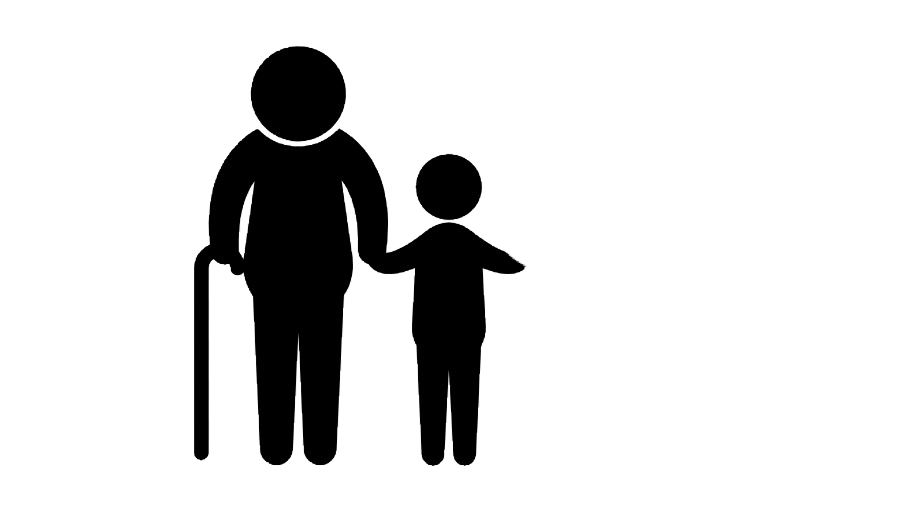 مظاهر كفالة أبو طالب للنبي  ﷺ
رعى أبو طالب ابن اخيه خير رعاية فكان يحبه ويعطف عليه أكثر من أولاده .
عندما بلغ النبي  ﷺ ١٢ سنة تقريباً أخذه عمه معه في تجارة إلى الشام ليدربه على فنون التجارة .
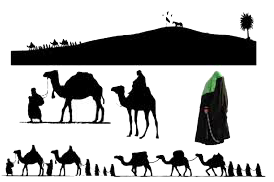 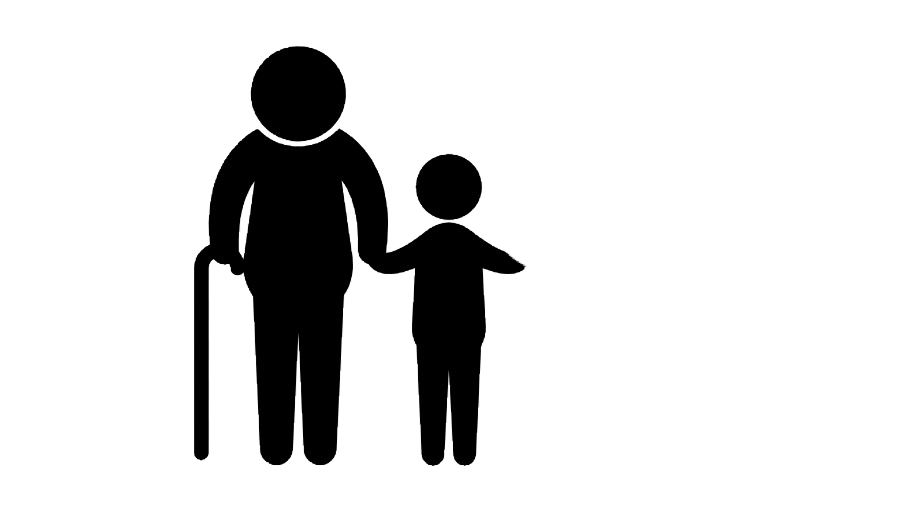 مظاهر كفالة أبو طالب للنبي  ﷺ
عندما بدأ النبي  ﷺ بدعوة الناس وحاربته قريش كان أبو طالب لهم بالمرصاد يدافع عن ابن أخيه  ويشجعه ويقول له :
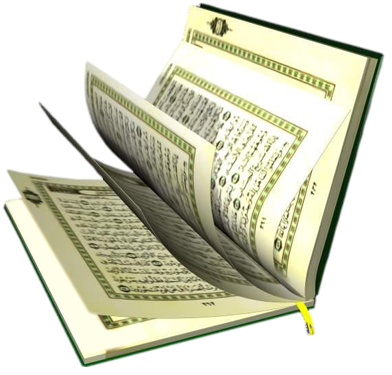 ( اذهب يا بن أخي فقل ما أحببت فوالله لا أسلمك لشيء أبداً )
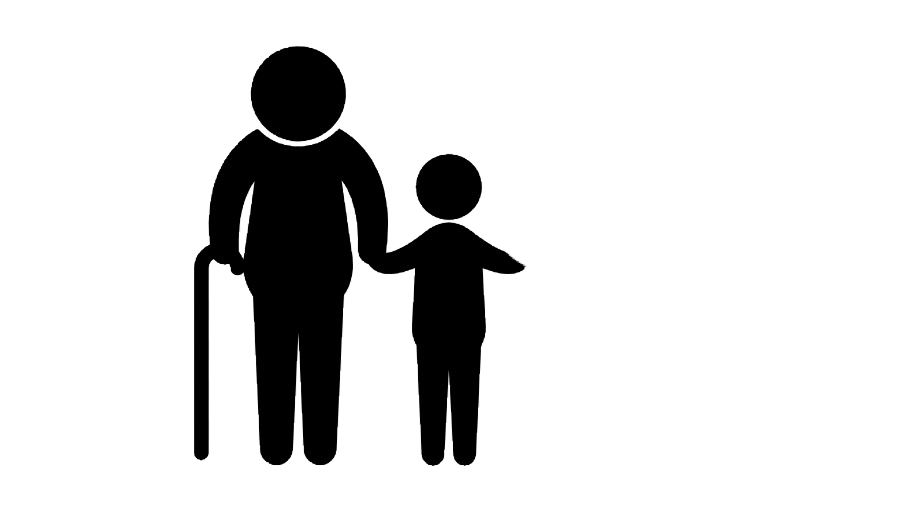 مظاهر كفالة أبو طالب للنبي  ﷺ
كان أبو طالب نعم النصير للنبي  ﷺ في دعوته على الرغم من أنه عاش مشركاً ومات على الشرك .
لكن الله خفف من عذابه يوم القيامة بسبب دفاعه عن نبيه  ﷺ .
صـ١١١
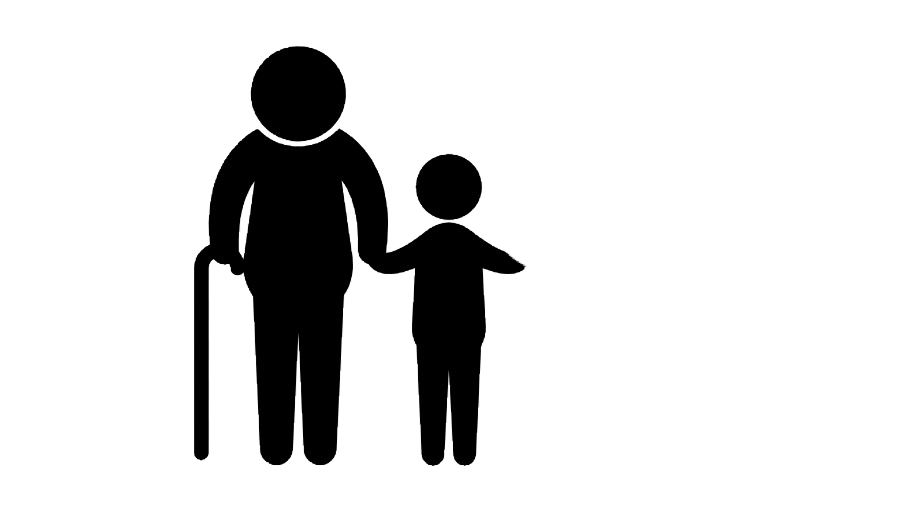 مظاهر كفالة أبو طالب للنبي  ﷺ
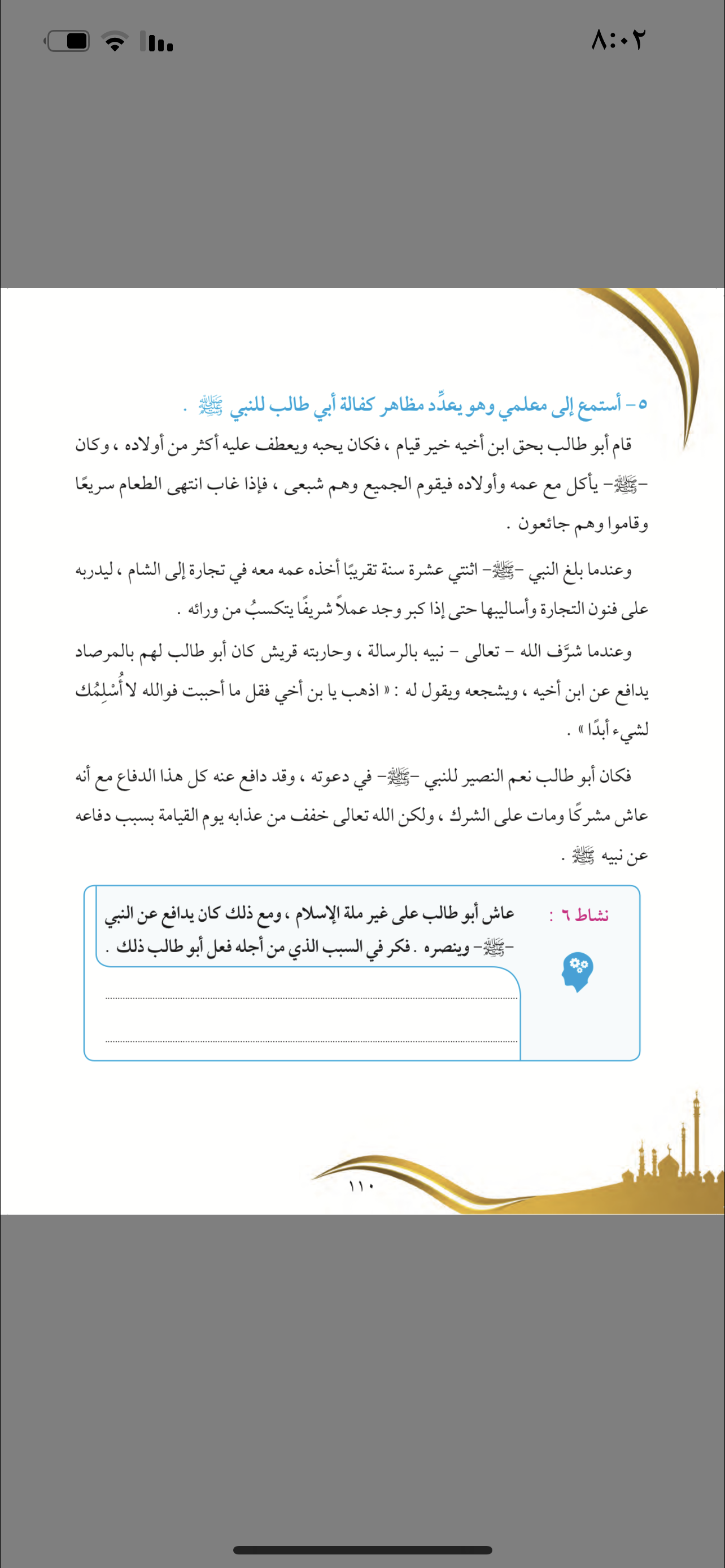 لشدة حبه للنبي  ﷺ
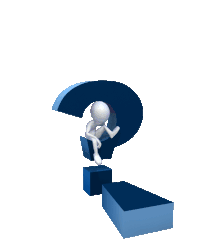 تمرين
تمرين
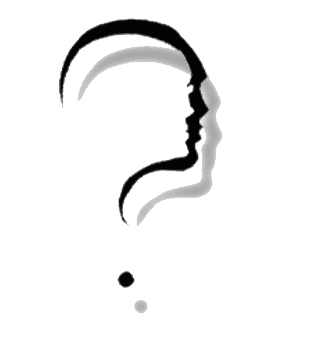 من أنا ؟
حليمة السعدية
أنا مرضعة محمد  ﷺ عاش معي في البادية ٤ سنوات
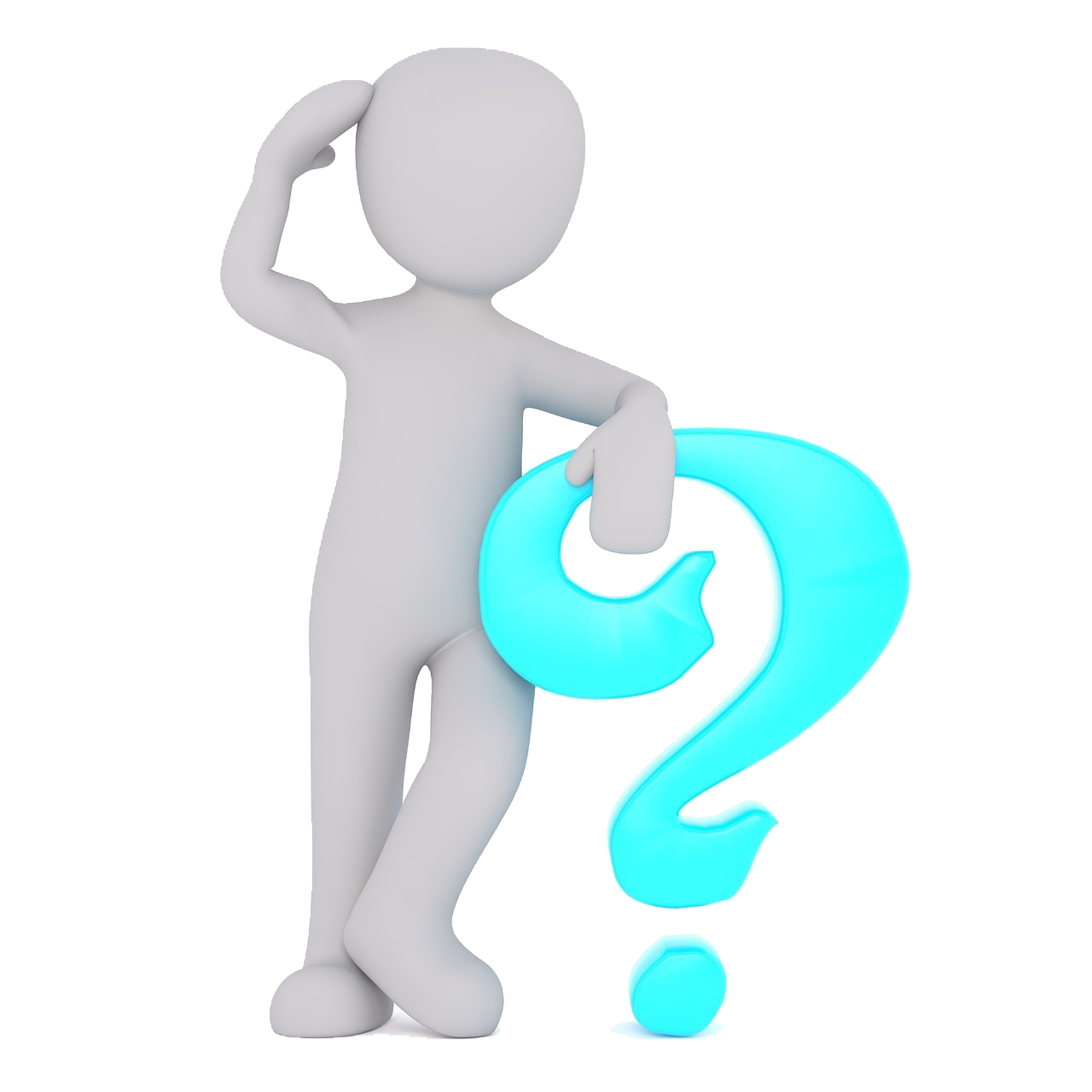 عم الرسول ﷺ أبو طالب
أنا من قام برعاية محمد ﷺ من عمر الـ٨ حتى أصبح نبياً
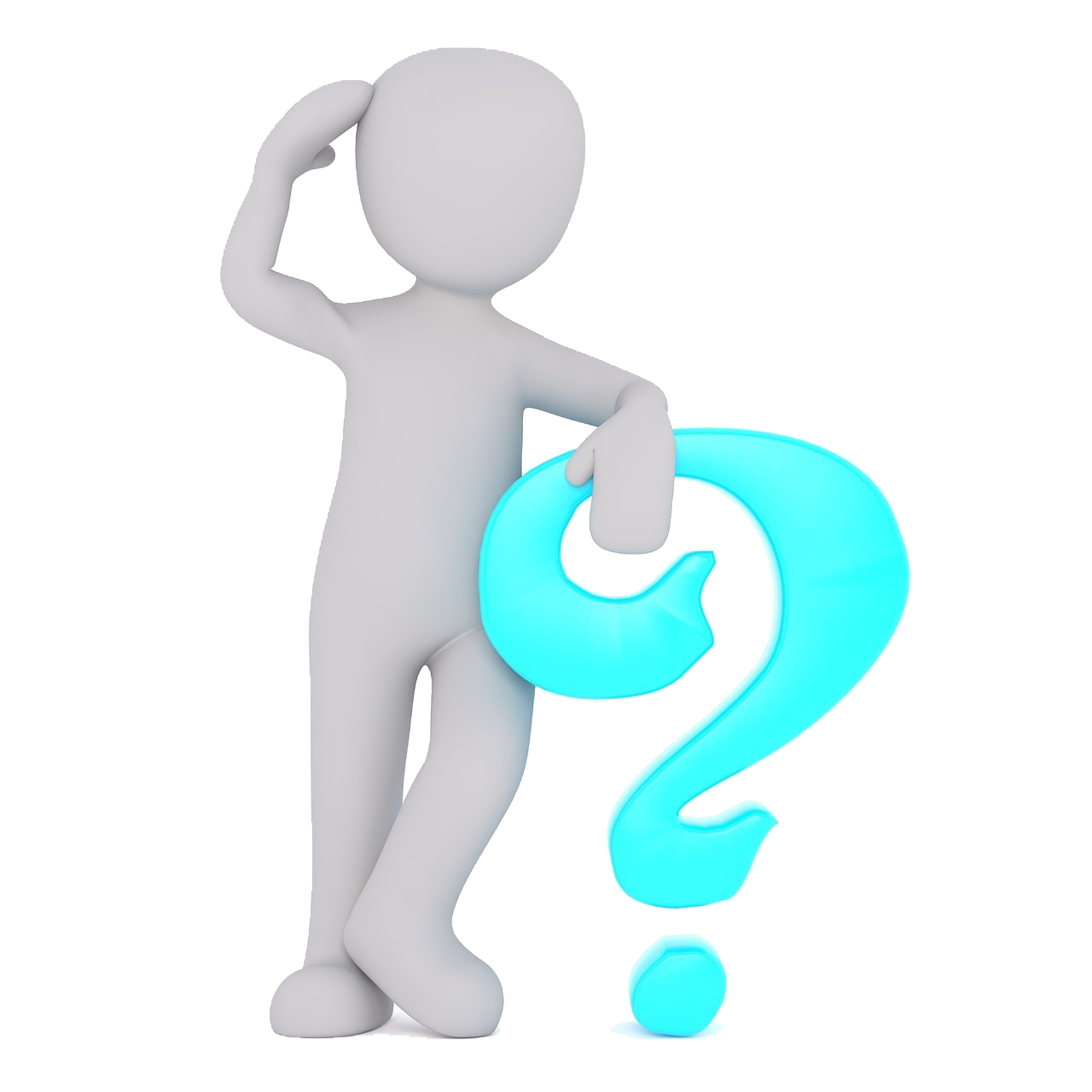 صـ١١١
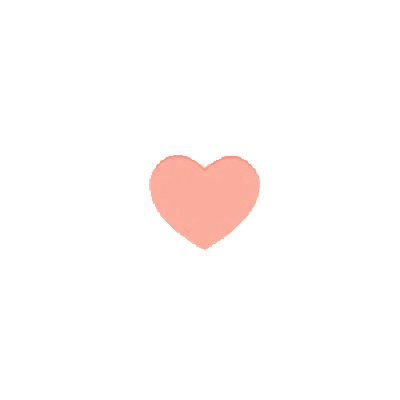 القيمة :
حب النبي  ﷺ
مظاهرها
السلوكية :
- ألتزم  بسنن رسولي  ﷺ 
- أقرأ سيرة رسولي  ﷺ
ص١١٢
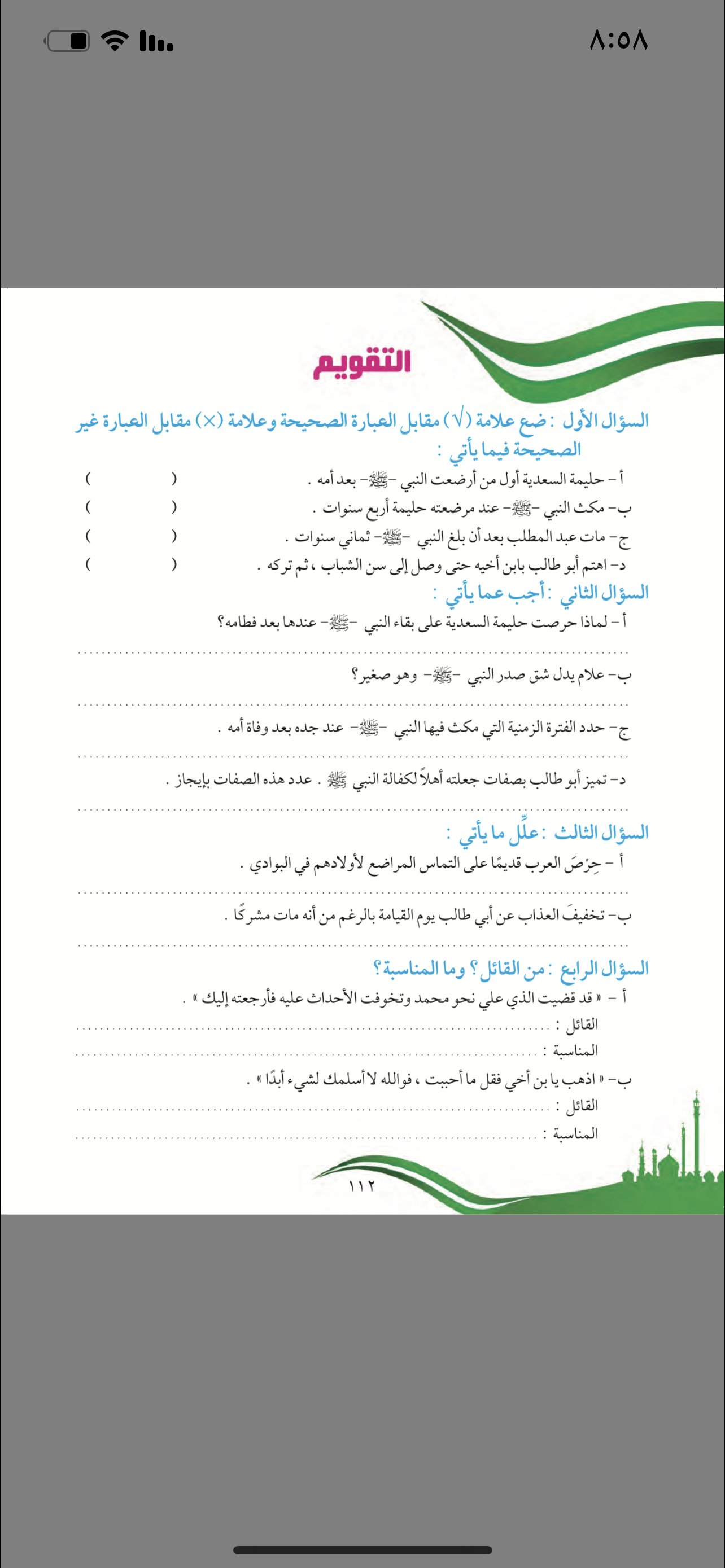